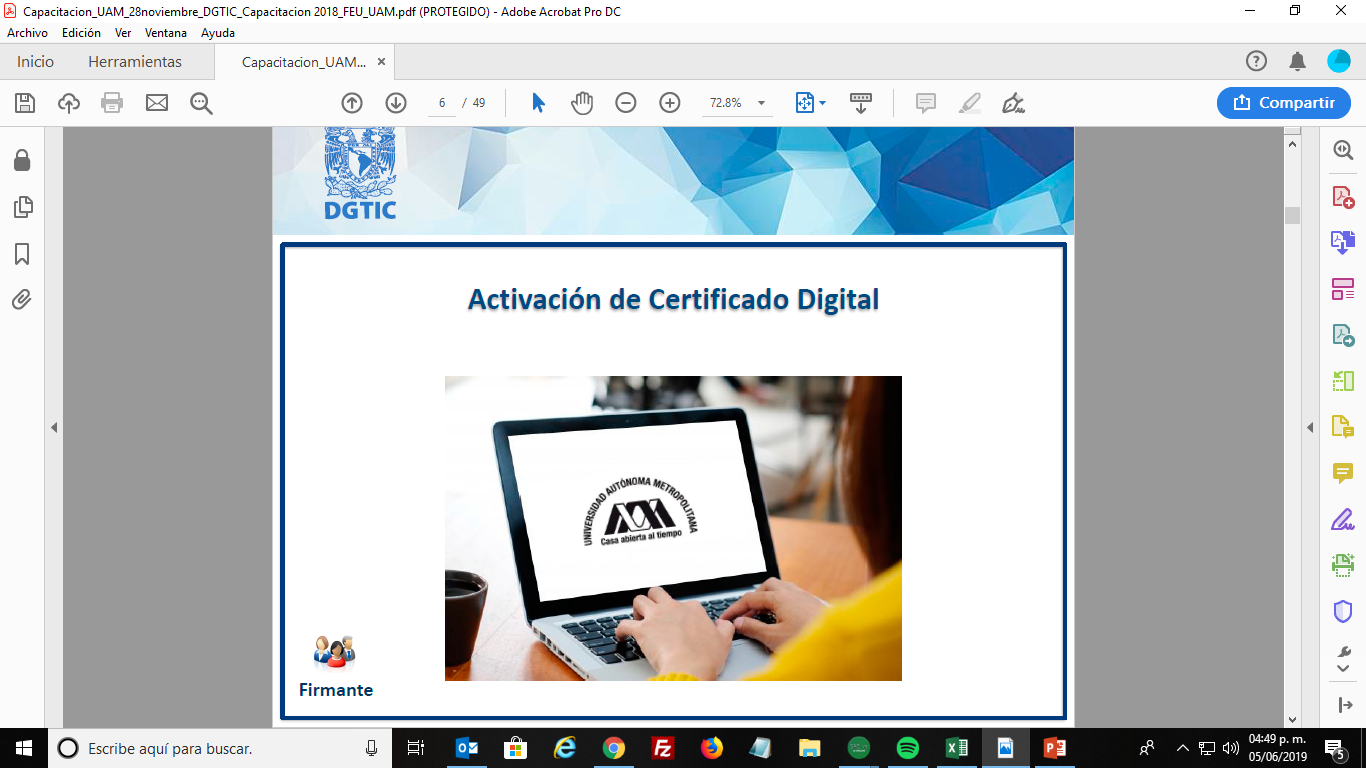 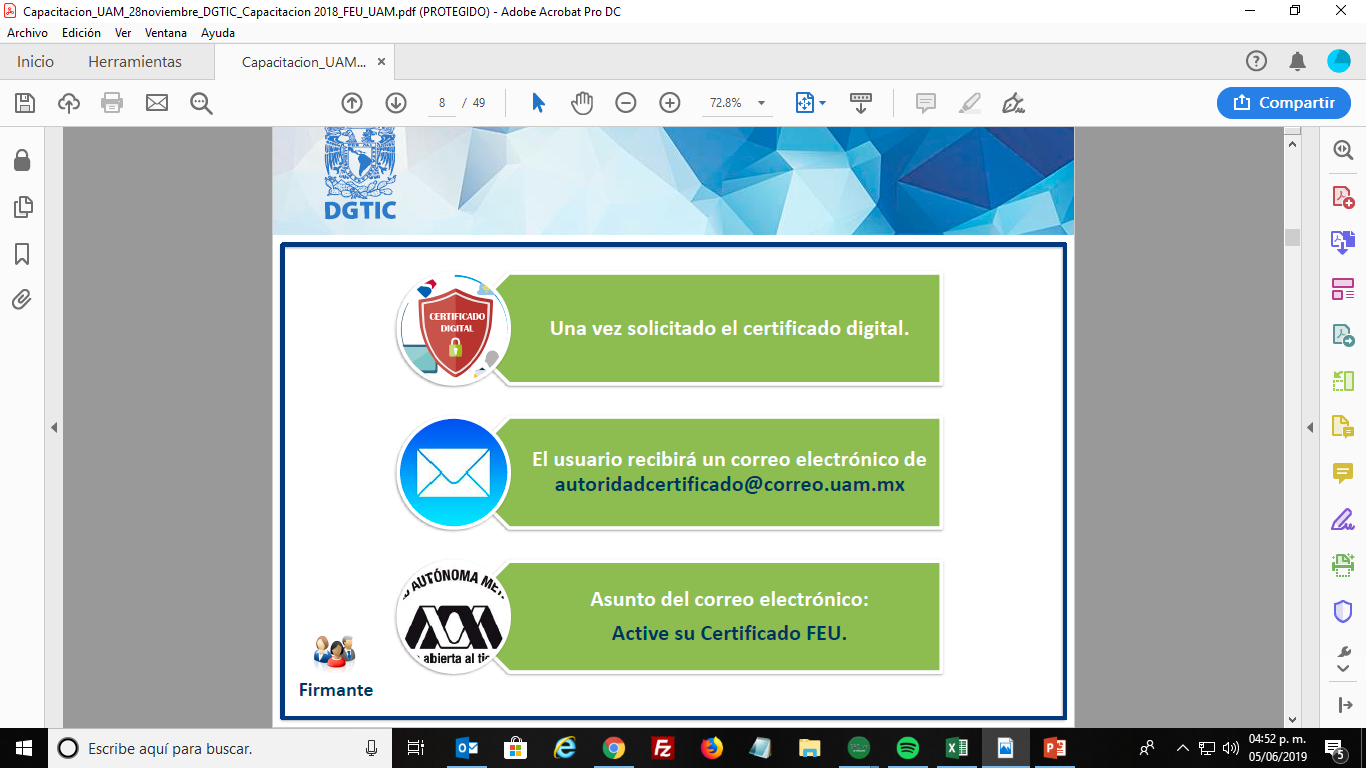 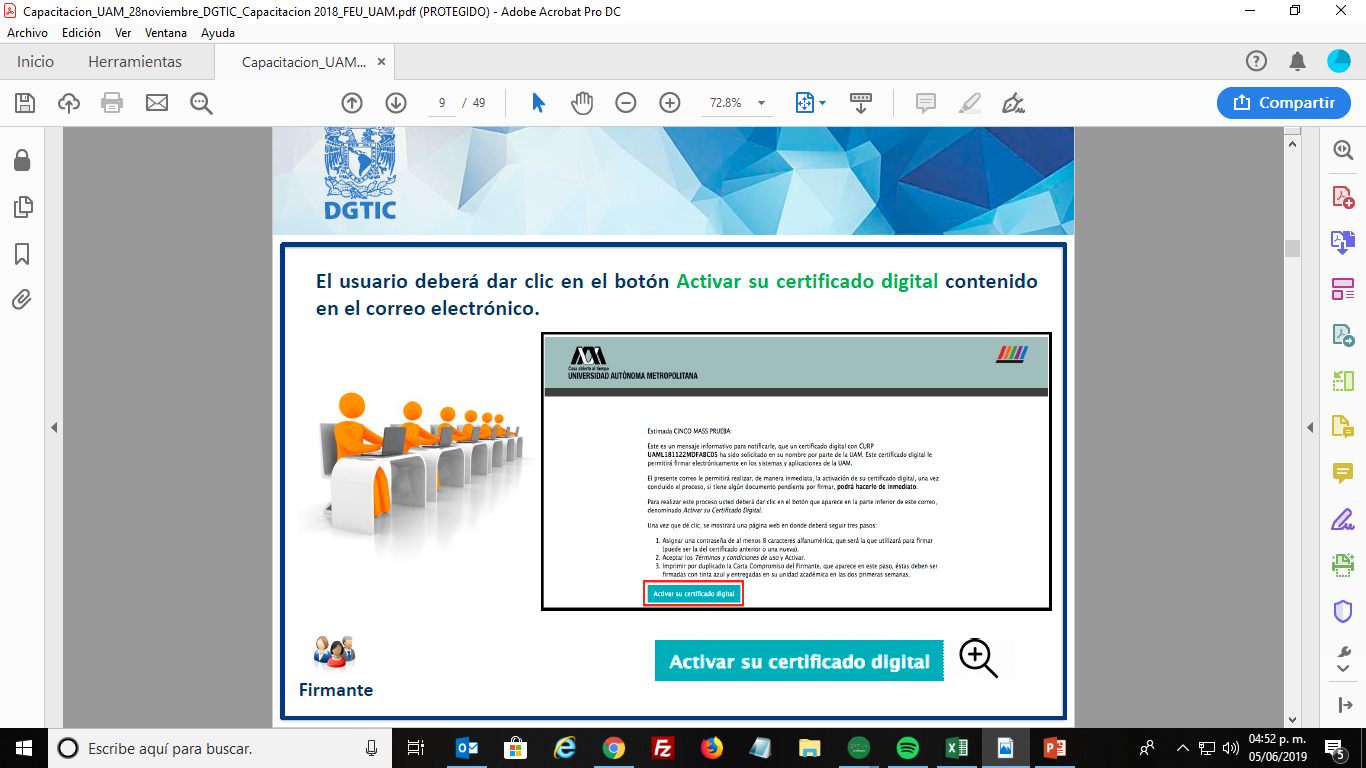 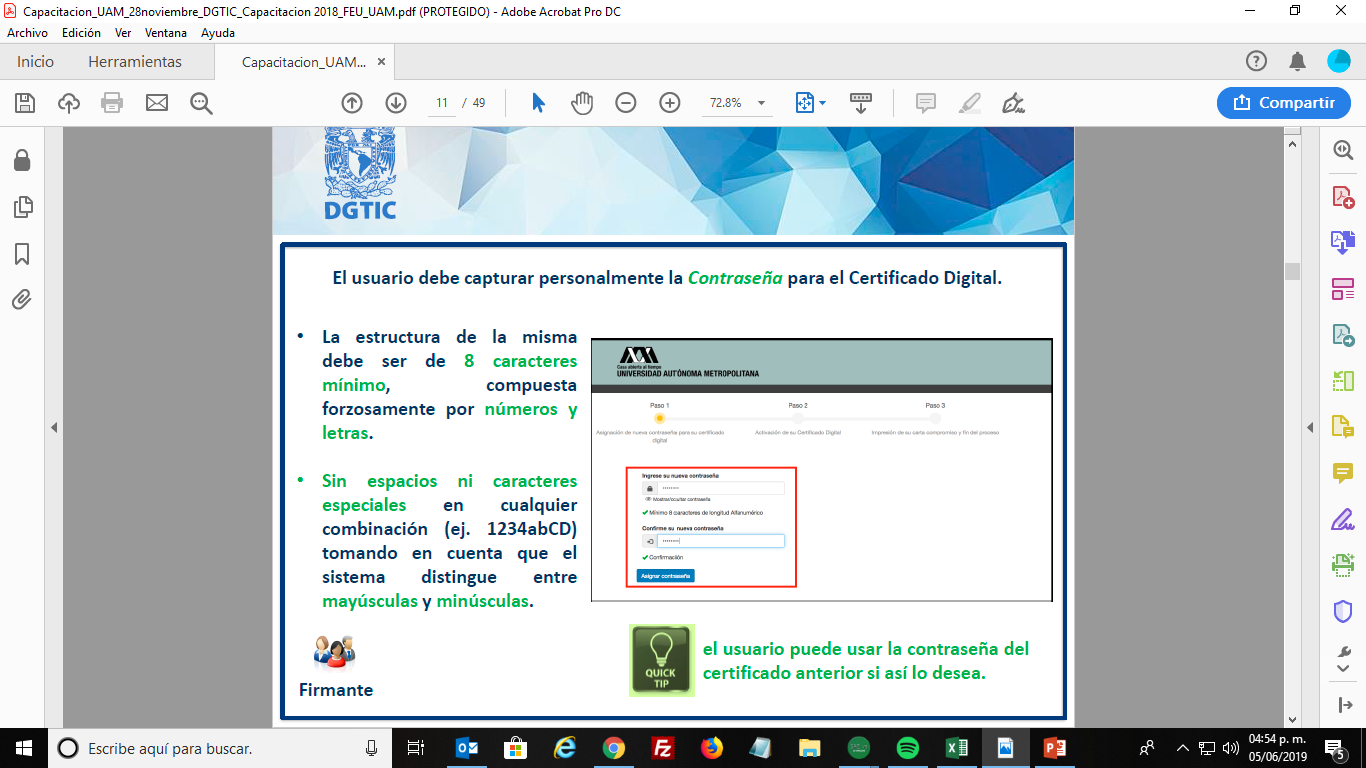 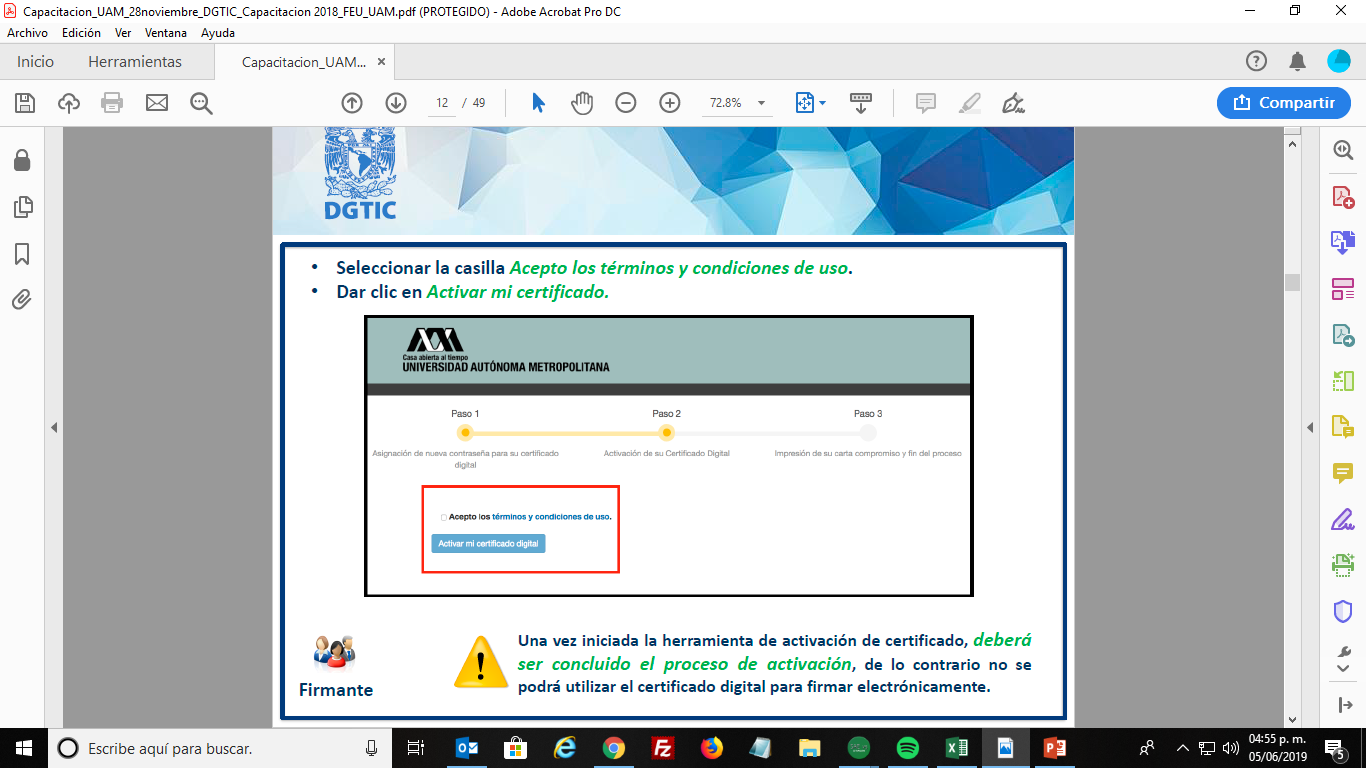 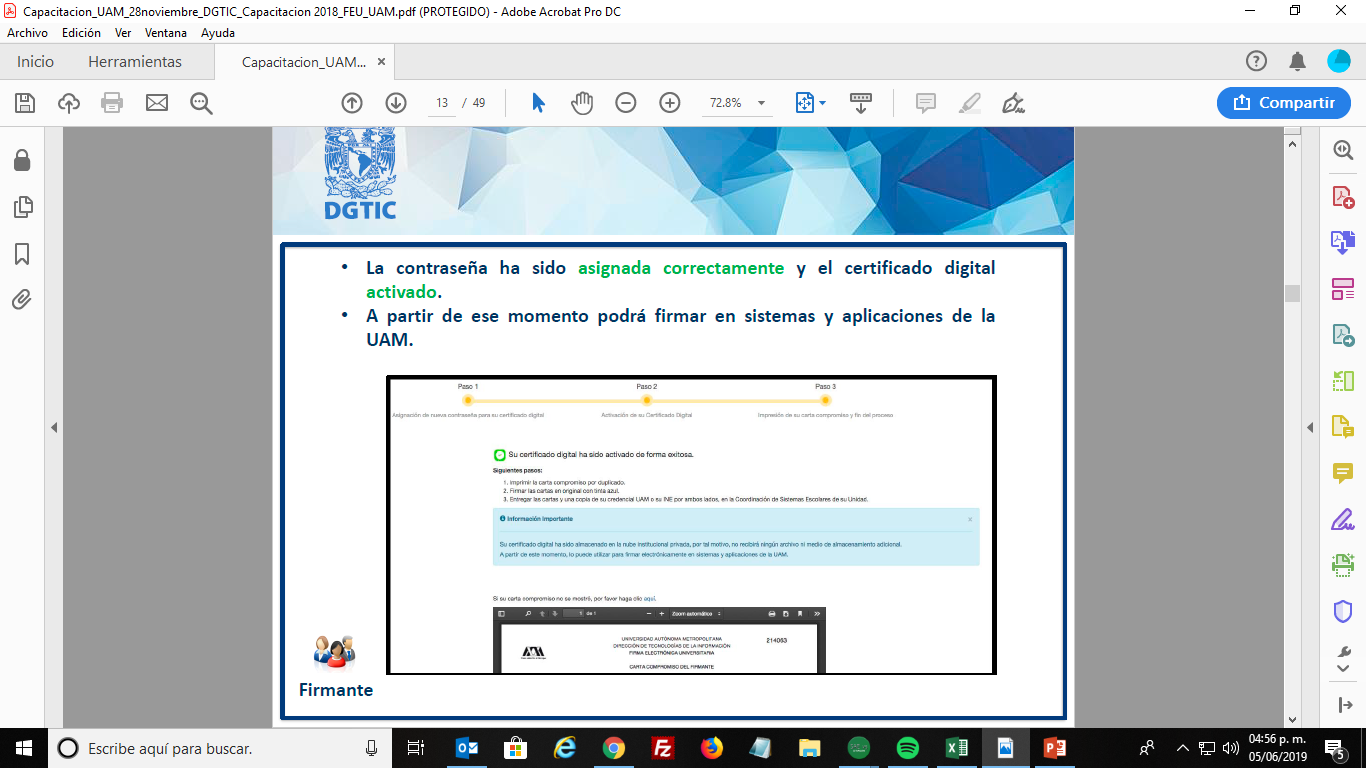 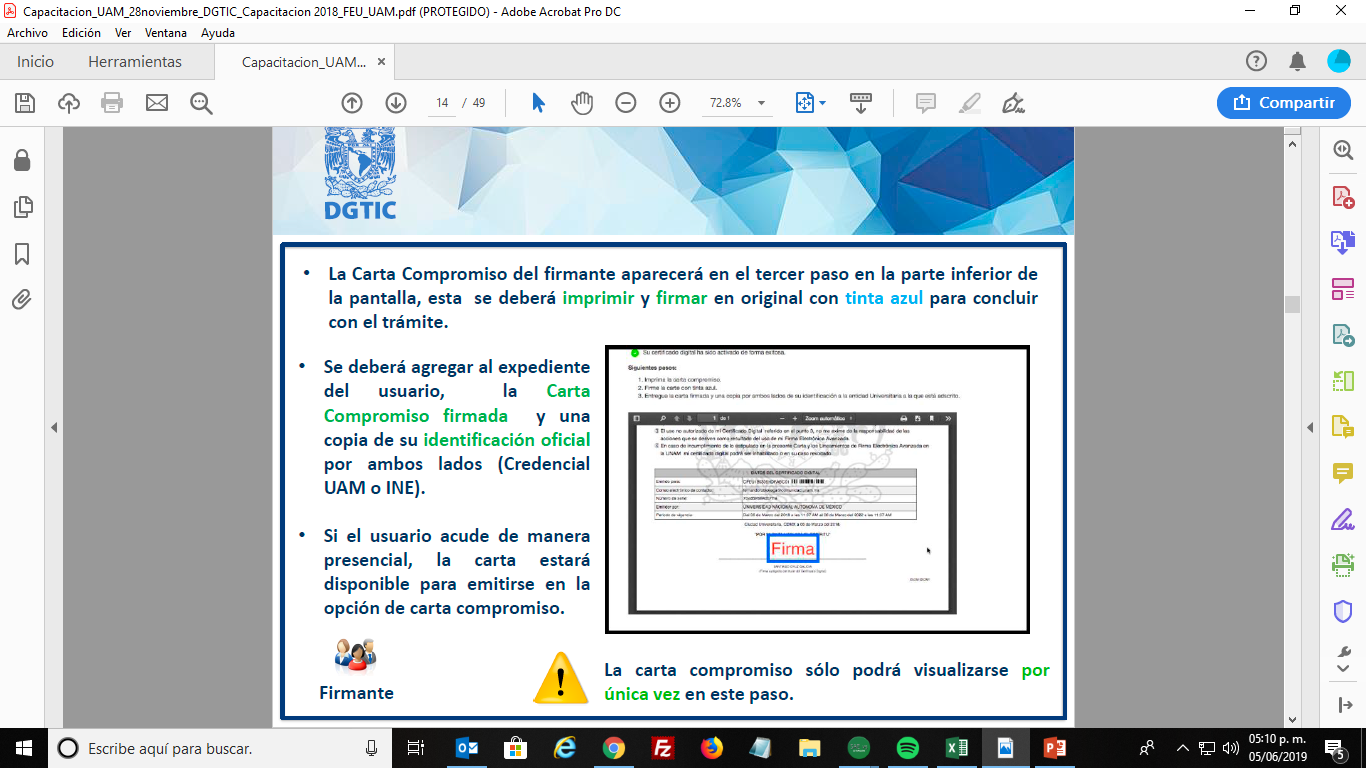 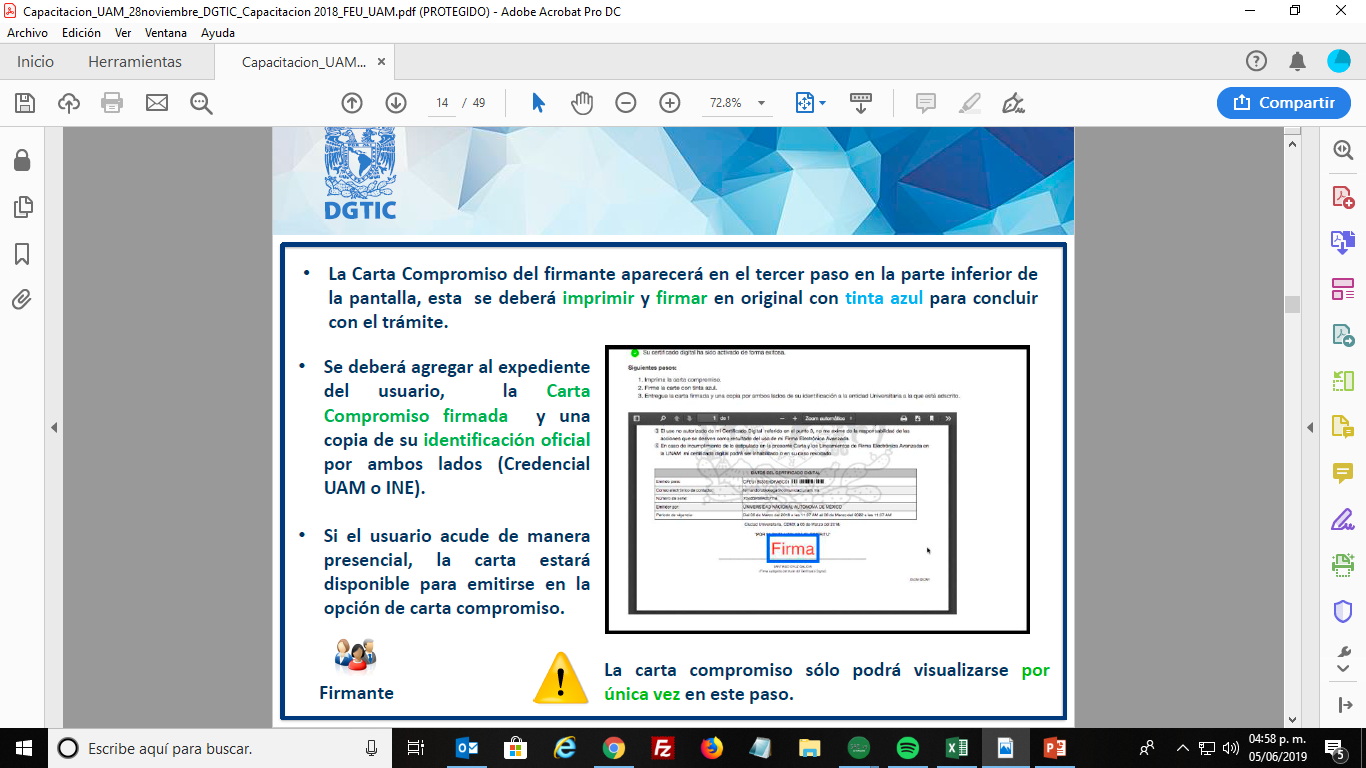 La carta compromiso  se entregará     ya firmada con una copia de su INE o credencial UAM en la Coordinación de Sistemas Escolares.
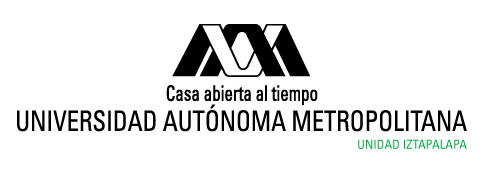 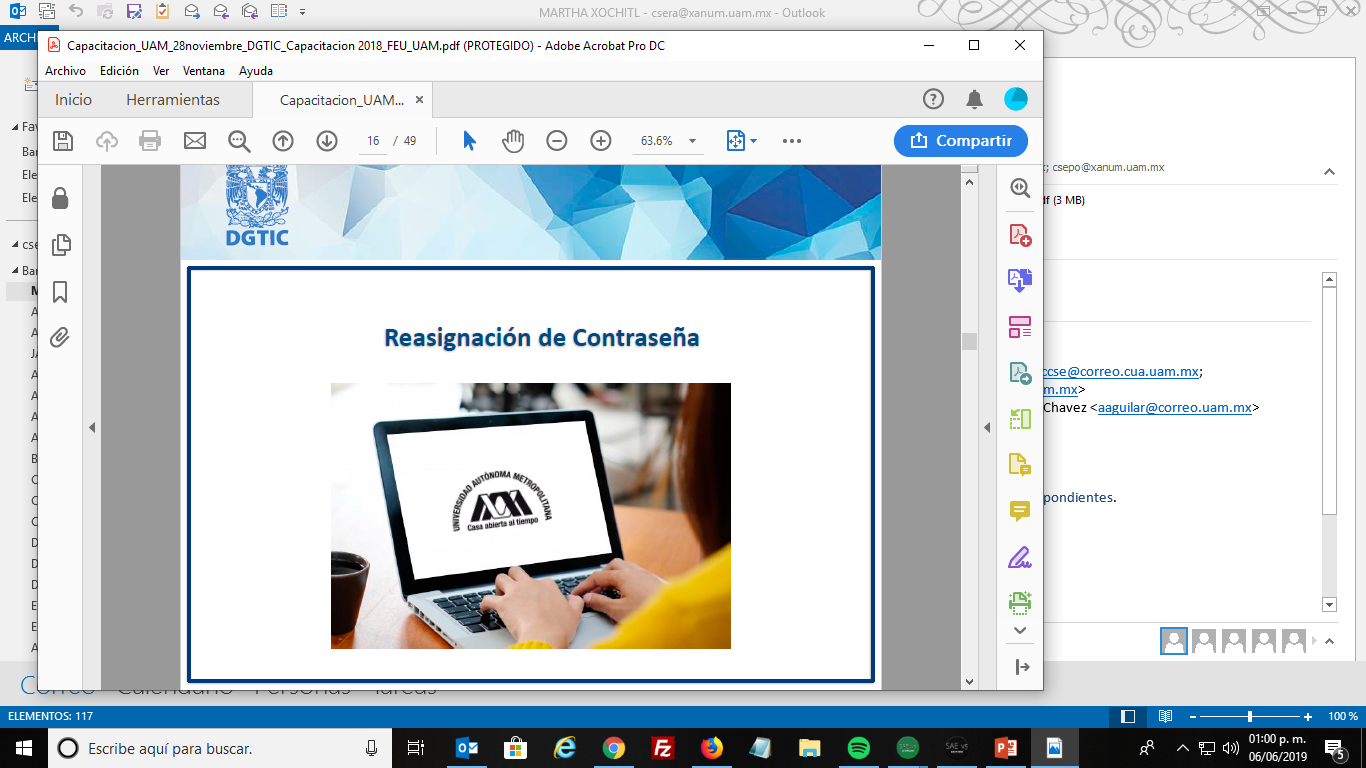 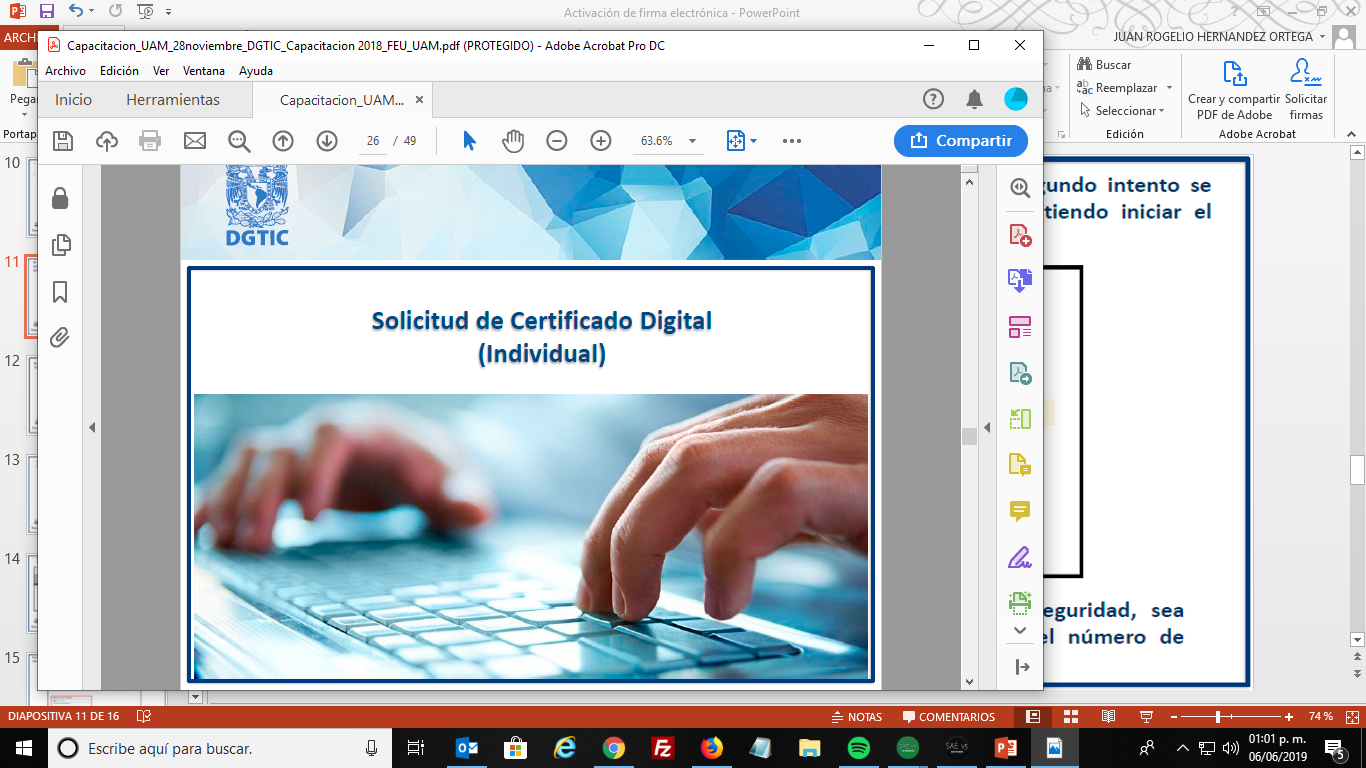 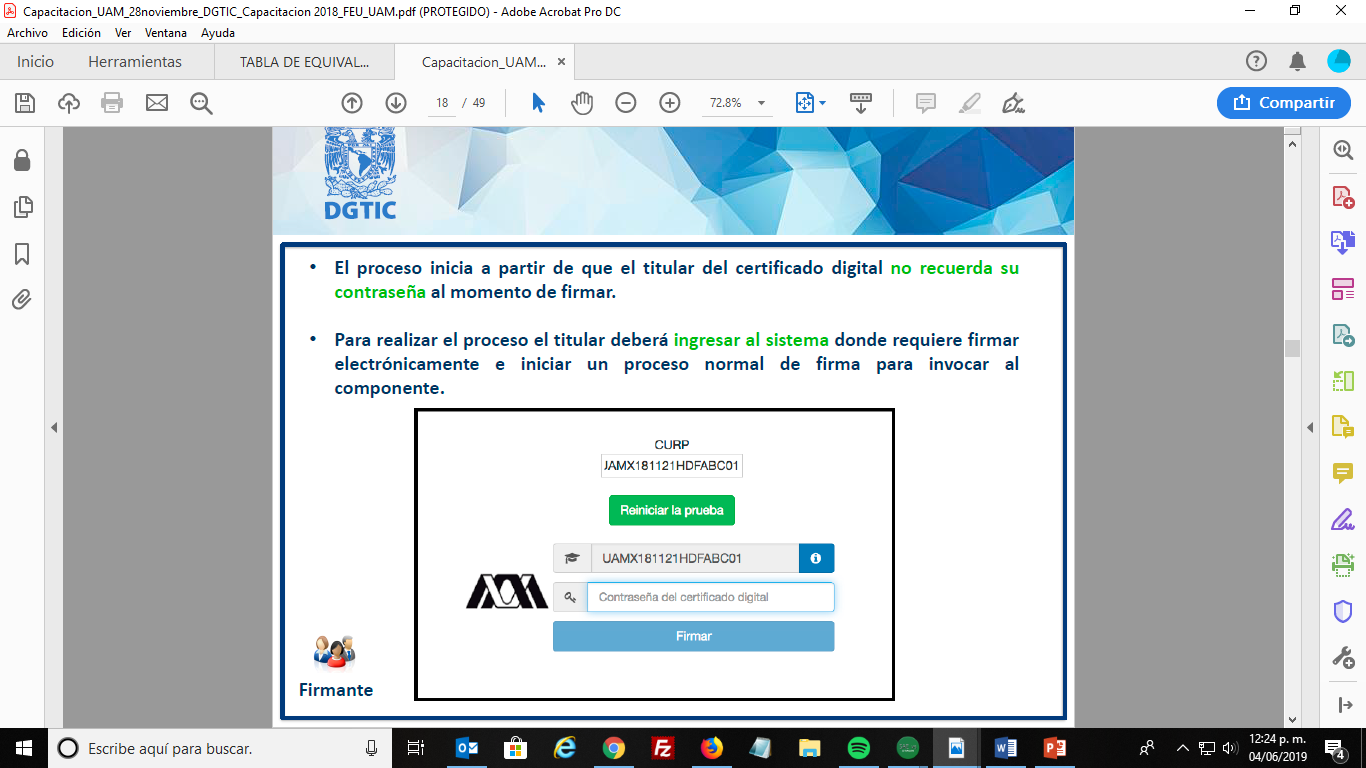 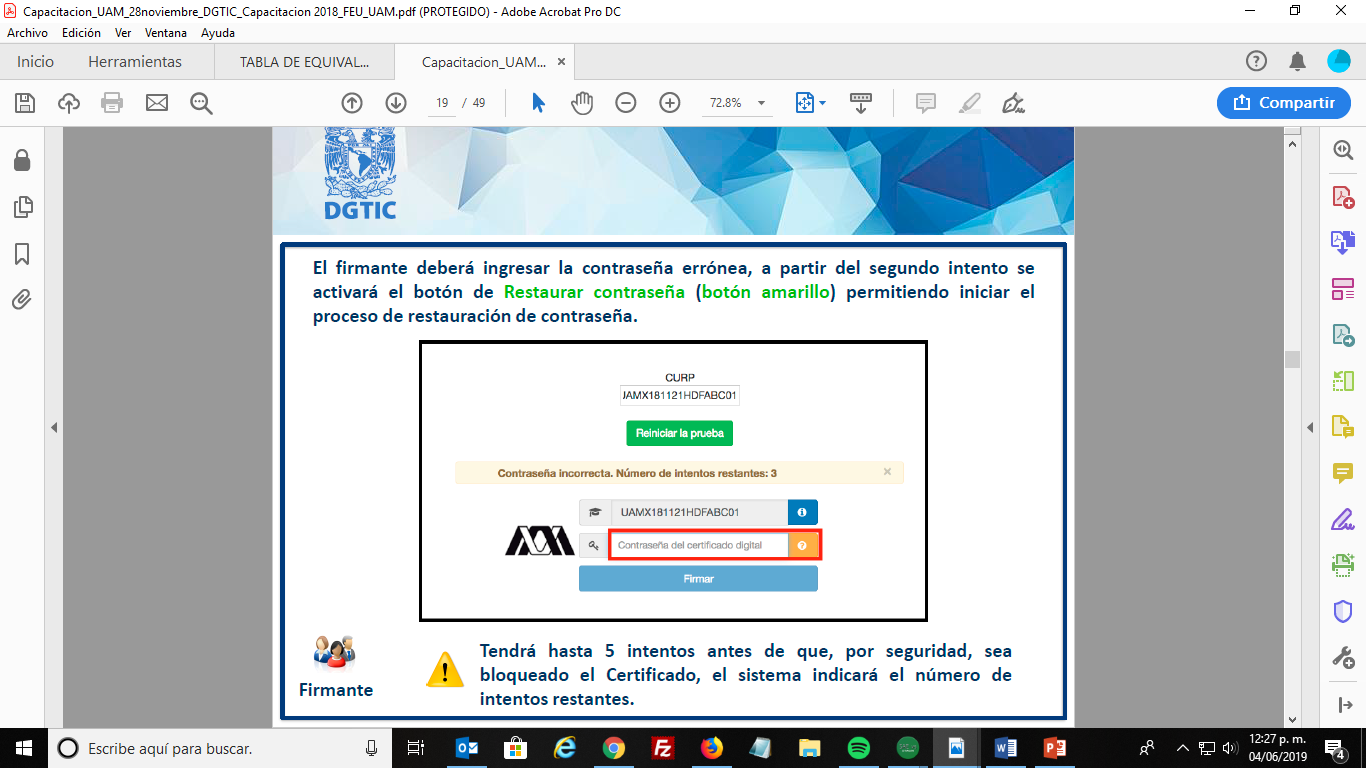 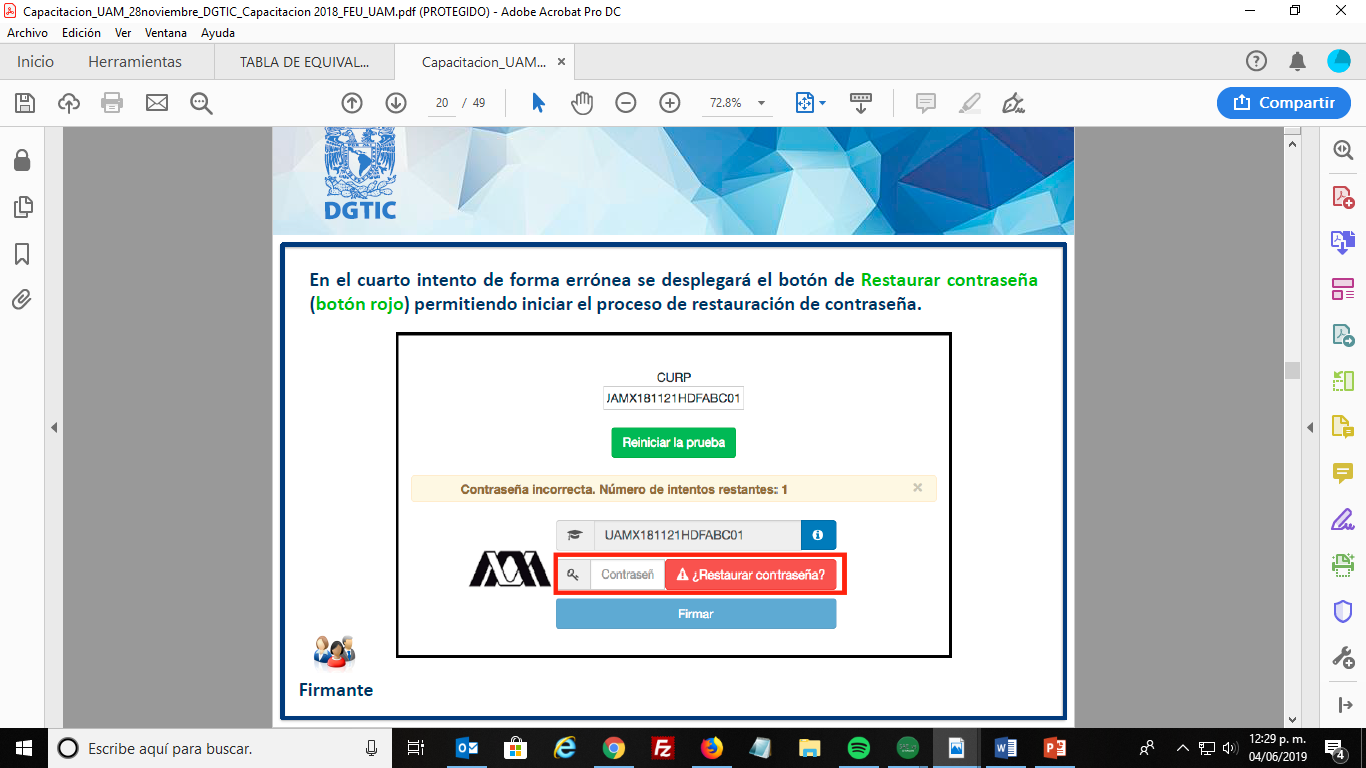 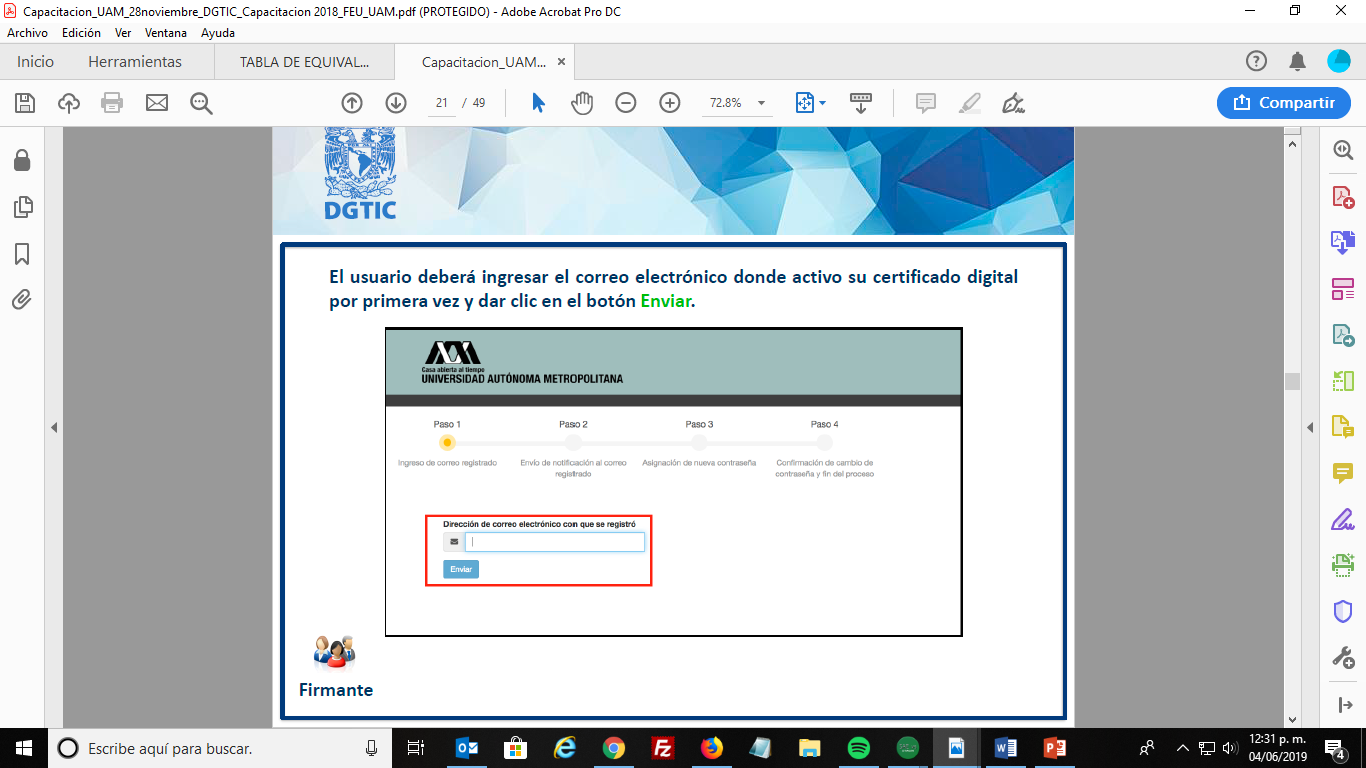 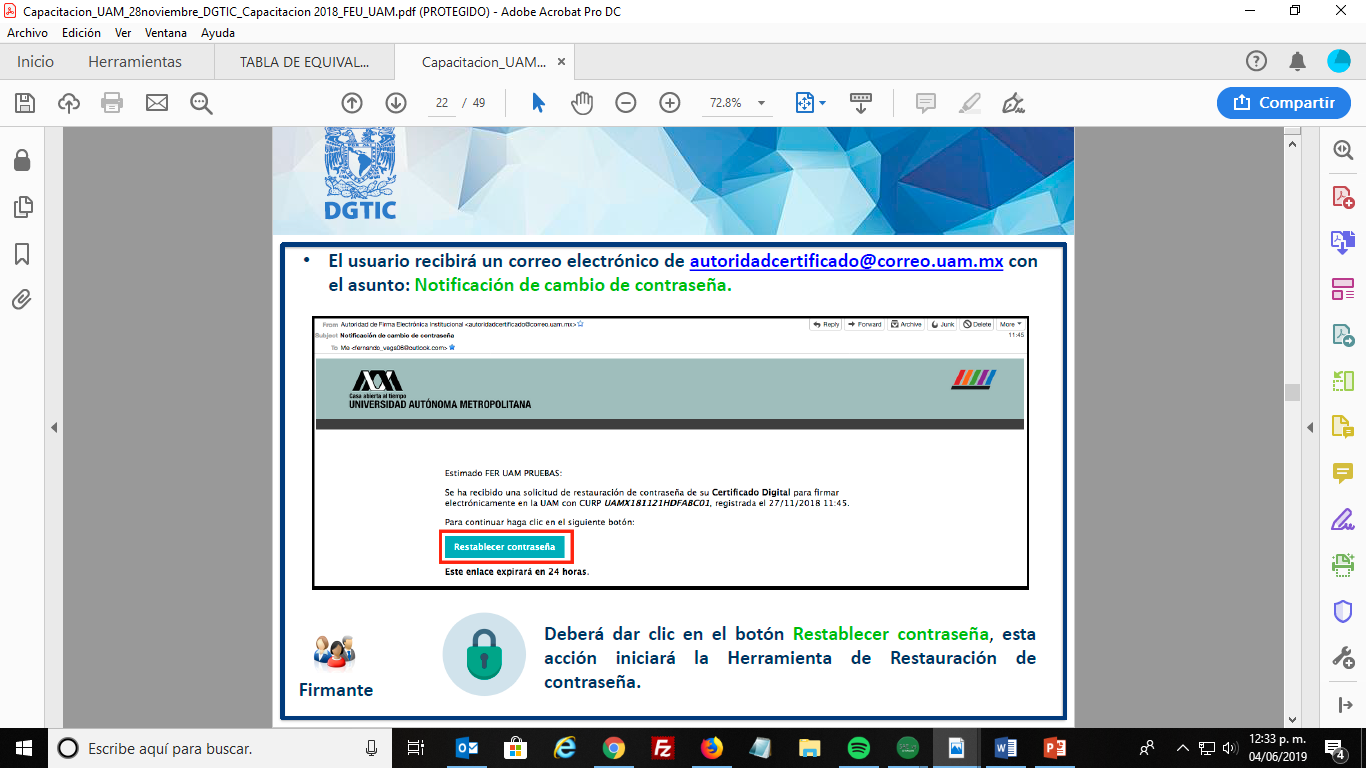 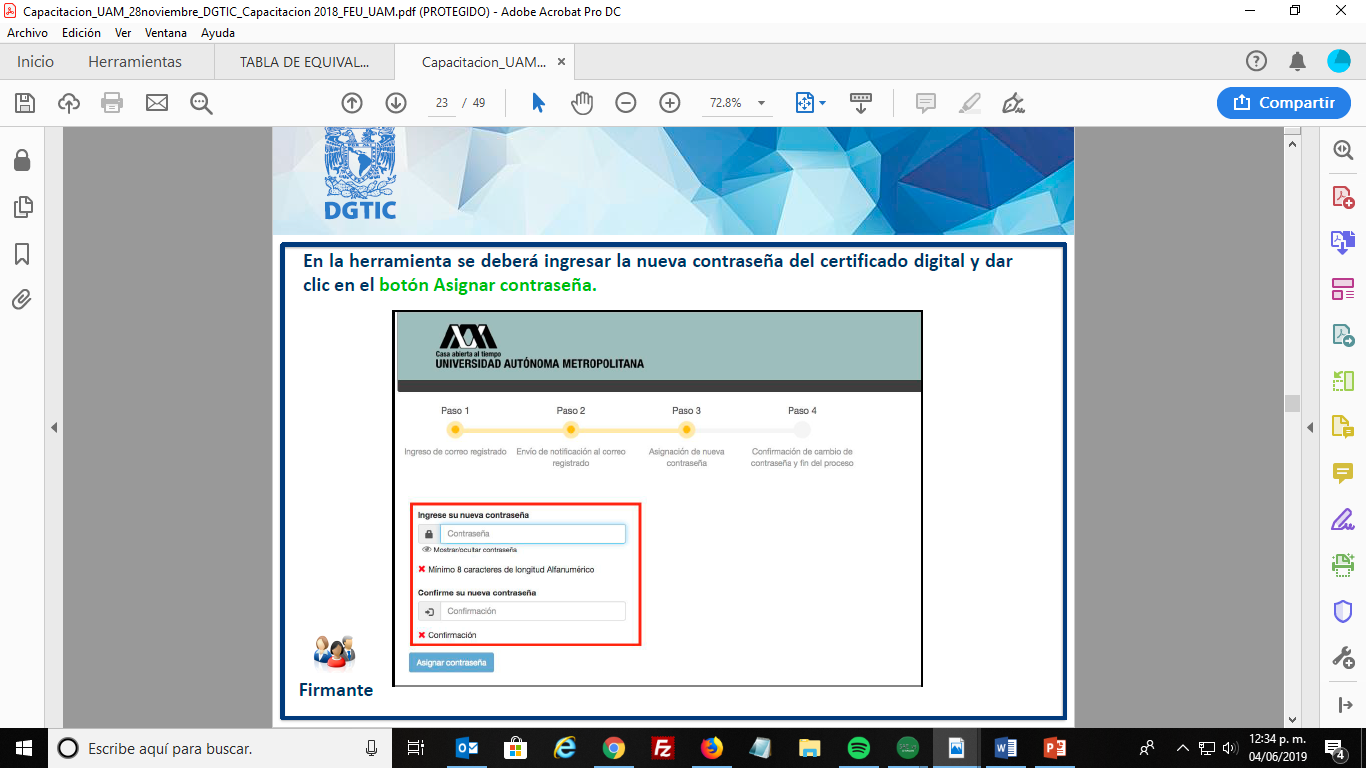 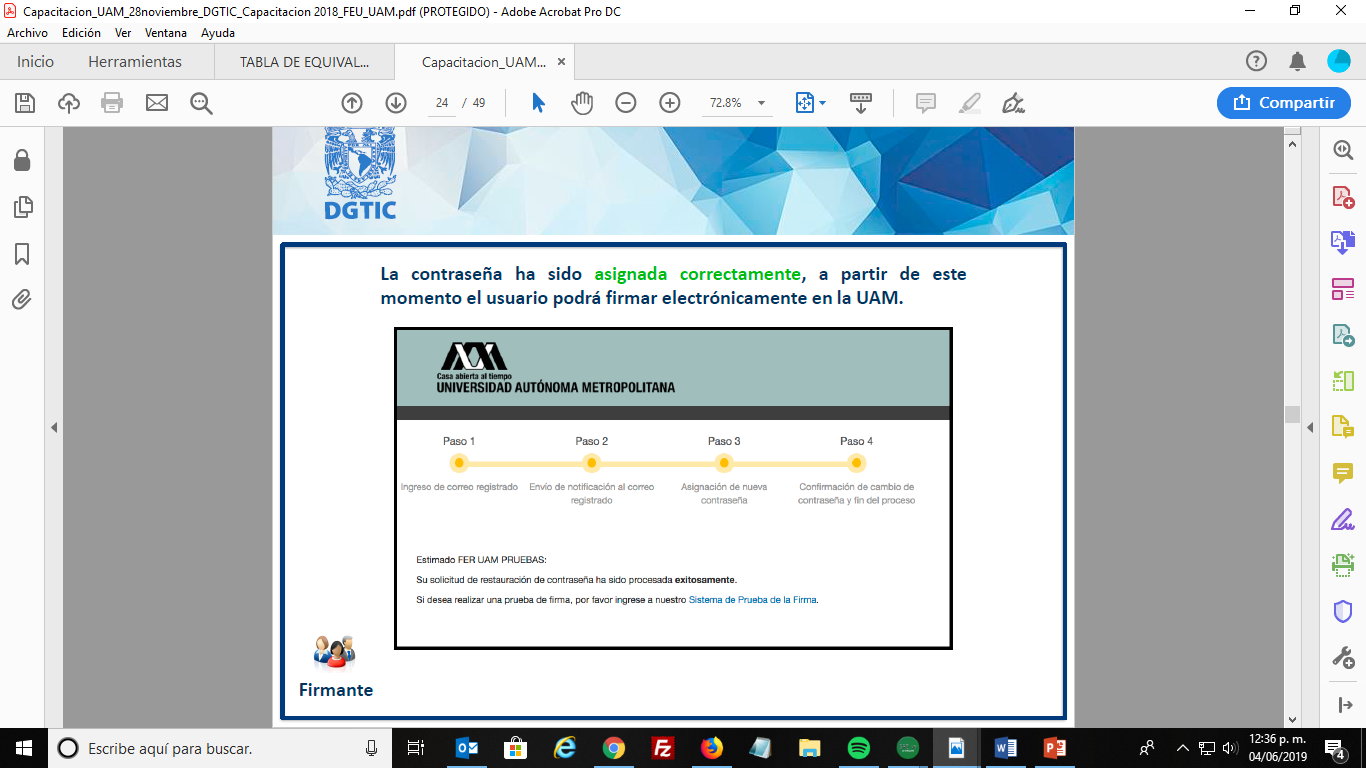